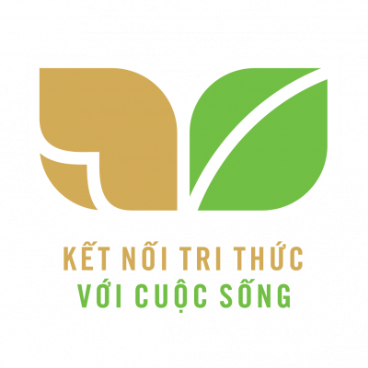 TIẾNG VIỆT 1
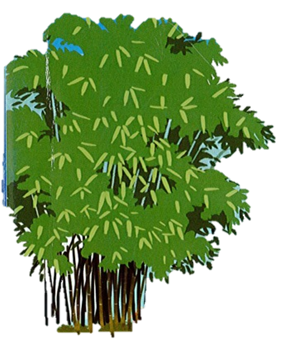 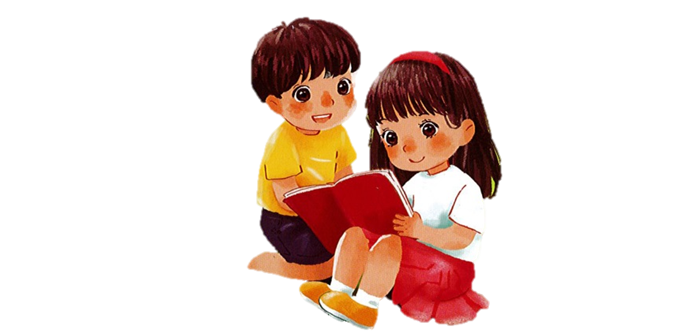 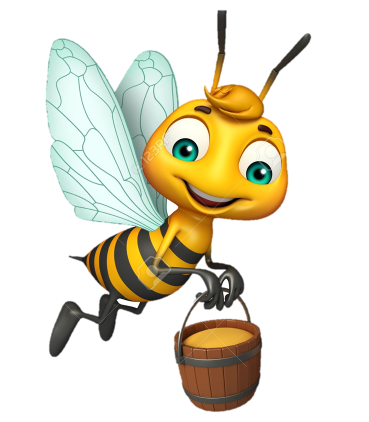 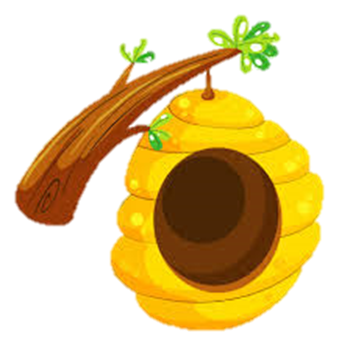 2
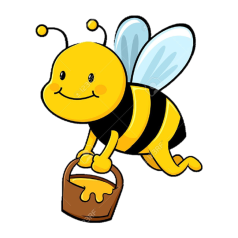 7
3
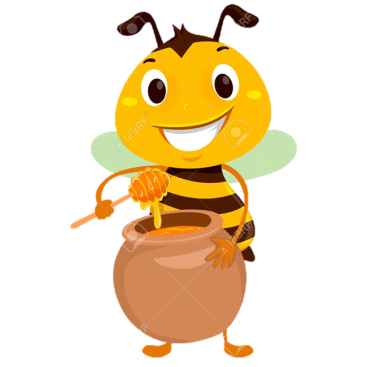 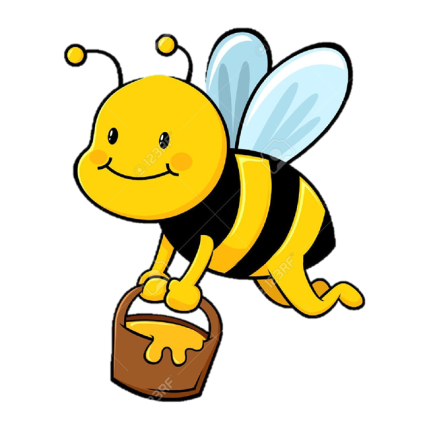 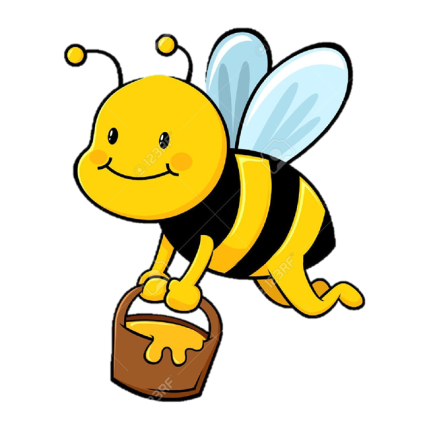 1
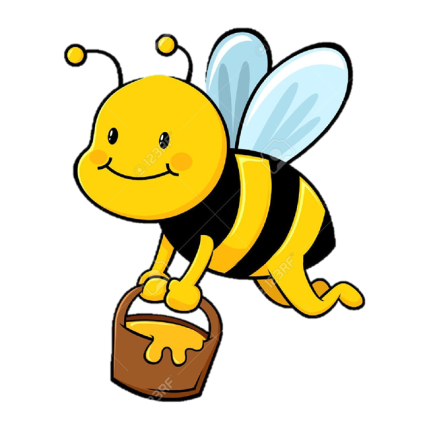 5
6
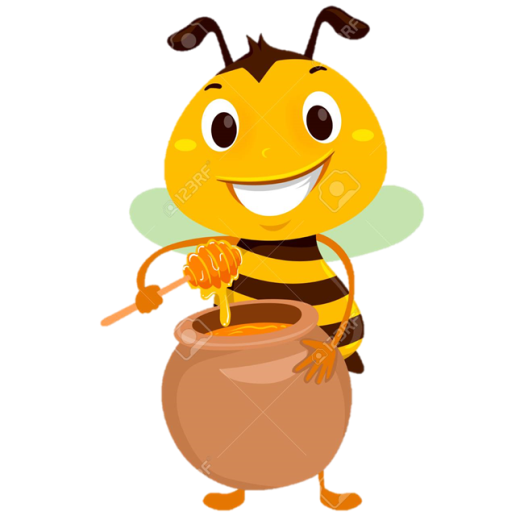 4
[Speaker Notes: Click vào chú ong để đi đến câu hỏi
HS đọc xong, click vào mũi tên để quay về slide này
Chơi hết, gv kích vào mũi tên để tới bài học nhé]
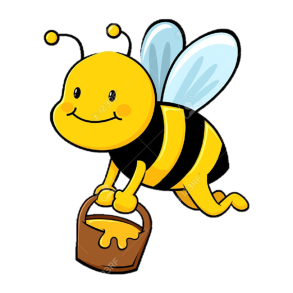 tuần tra
[Speaker Notes: HS đọc xong, click vào mũi tên để quay về slide này]
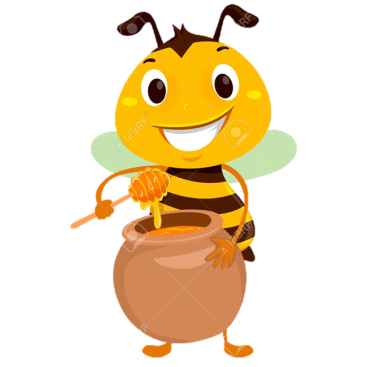 mùa xuân
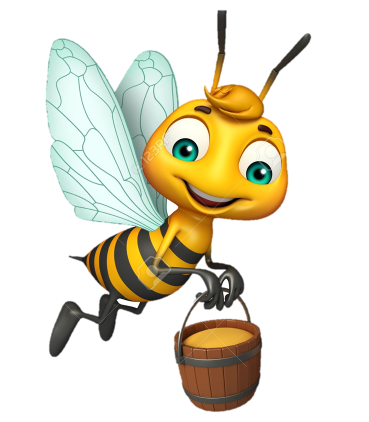 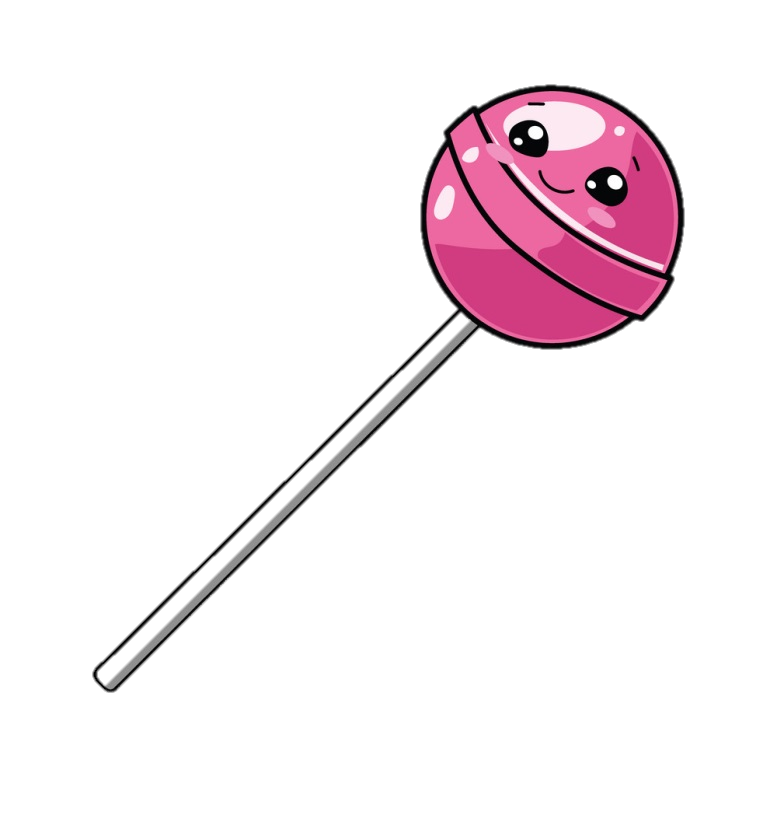 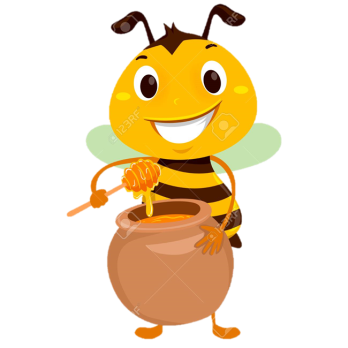 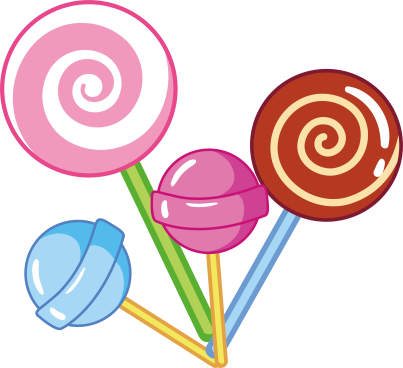 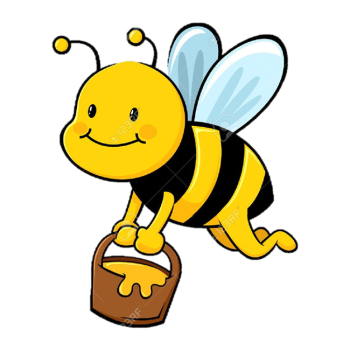 Cả nhà cùng vui đón xuân.
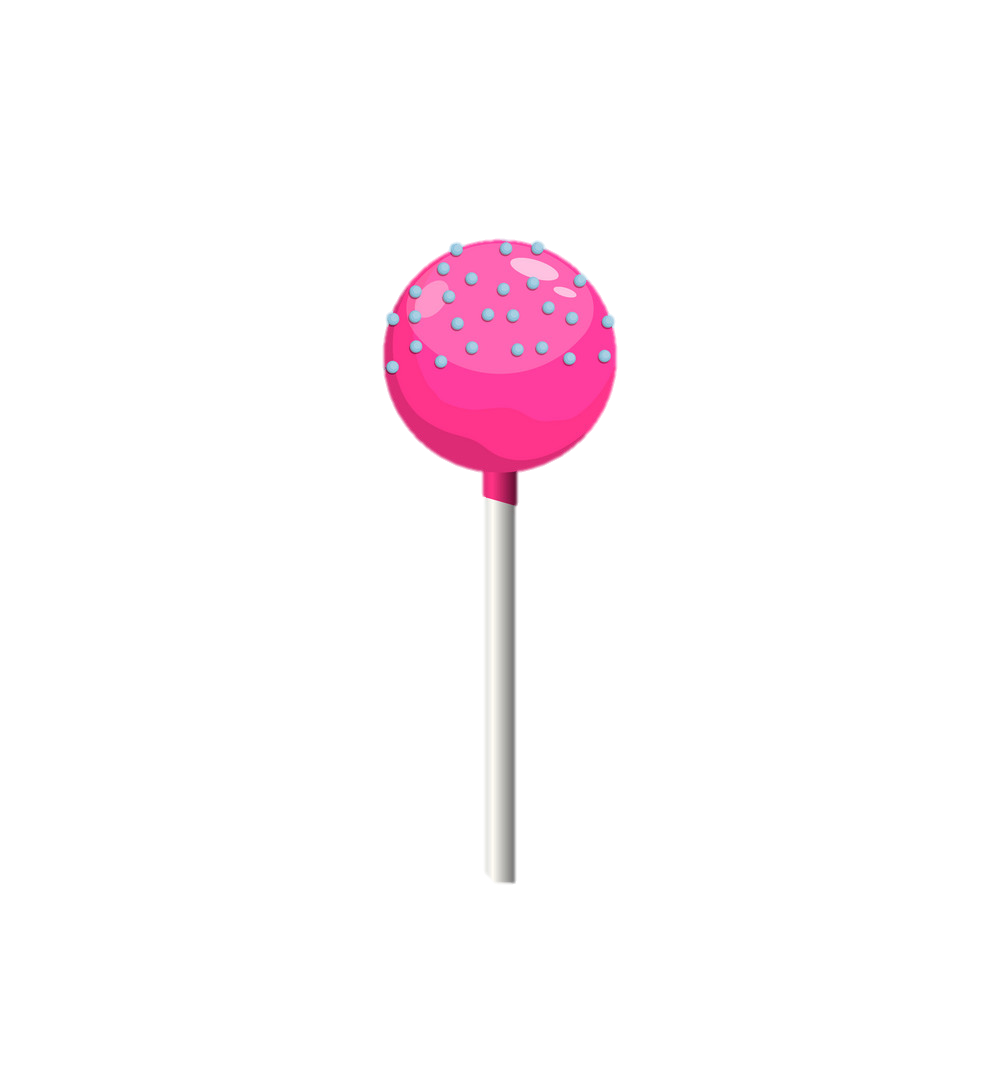 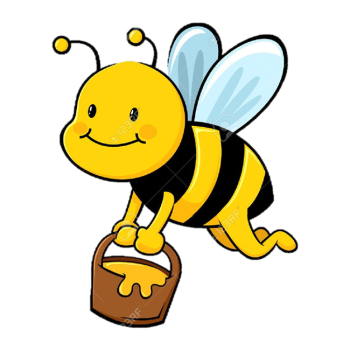 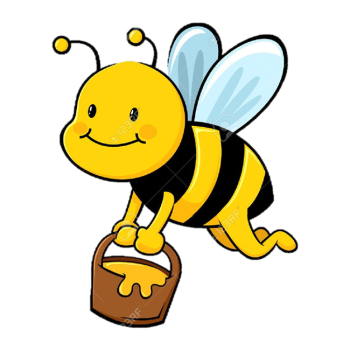 chuẩn
Ǉuần Ǉra
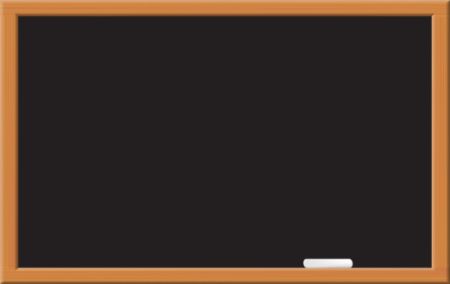 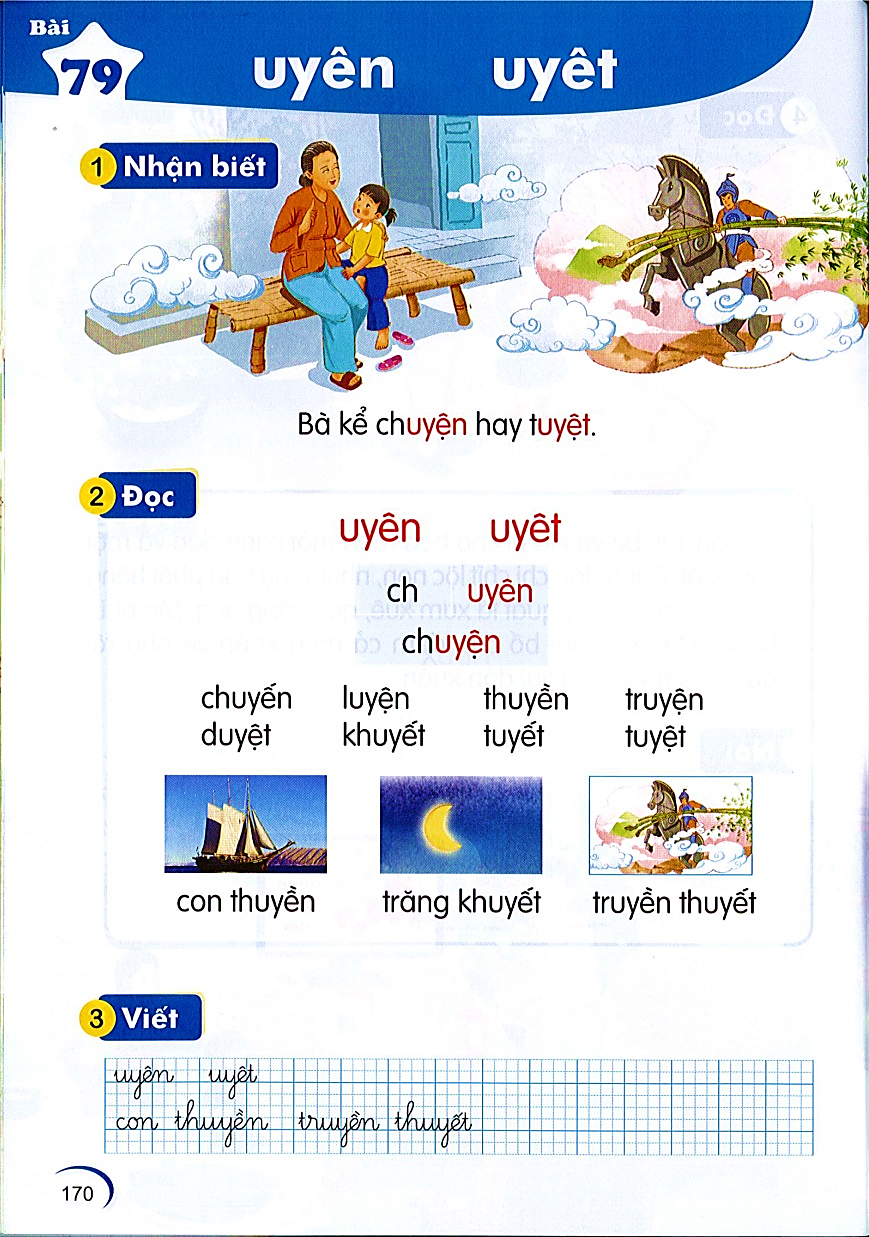 Nhận biết
2
uyên
uyêt
Bà kể chuyện hay tuyệt.
[Speaker Notes: Liên hệ facebook cá nhân: https://www.facebook.com/nhilinh.phan/ 
Nhóm: https://www.facebook.com/groups/443096903751589
Hoặc zalo: 0916.604.268 để được hỗ trợ soạn giáo án]
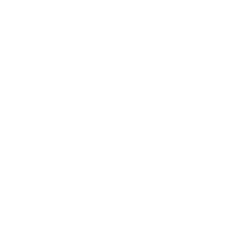 Bài
79
uyên  uyêt
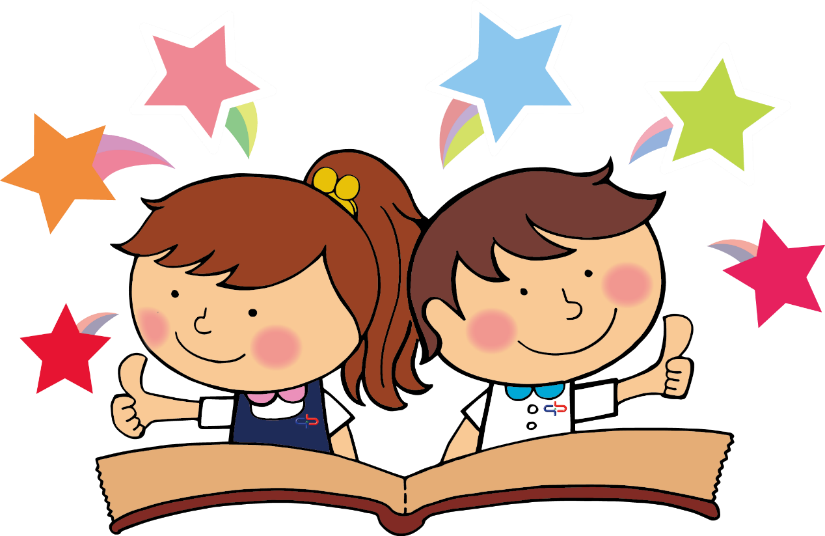 S/170
[Speaker Notes: Tác giả bộ ppt Toán + TV1: Phan Thị Linh – Đà Nẵng
Sđt lh: 0916.604.268
+ Zalo: 0916.604.268
+ Facebook cá nhân: https://www.facebook.com/nhilinh.phan/
+ Nhóm chia sẻ tài liệu: https://www.facebook.com/groups/443096903751589
Hãy liên hệ chính chủ sản phẩm để được hỗ trợ và đồng hành trong suốt năm học nhé!]
Đọc
3
n
t
u
u
yê
yê
uyên
uyêt
uyên
uyêt
Đọc
3
ch
uyên
.
chuyên
So sánh
uyê
uyê
uyêt
t
uyên
n
uyên
uyên
uyên
uyên
chuyến
luyện
thuyền
truyện
uyêt
uyêt
uyêt
uyêt
duyệt
khuyết
tuyết
tuyệt
Thư giãn nào!
[Speaker Notes: Liên hệ facebook cá nhân: https://www.facebook.com/nhilinh.phan/ 
Nhóm: https://www.facebook.com/groups/443096903751589
Hoặc zalo: 0916.604.268 để được hỗ trợ soạn giáo án]
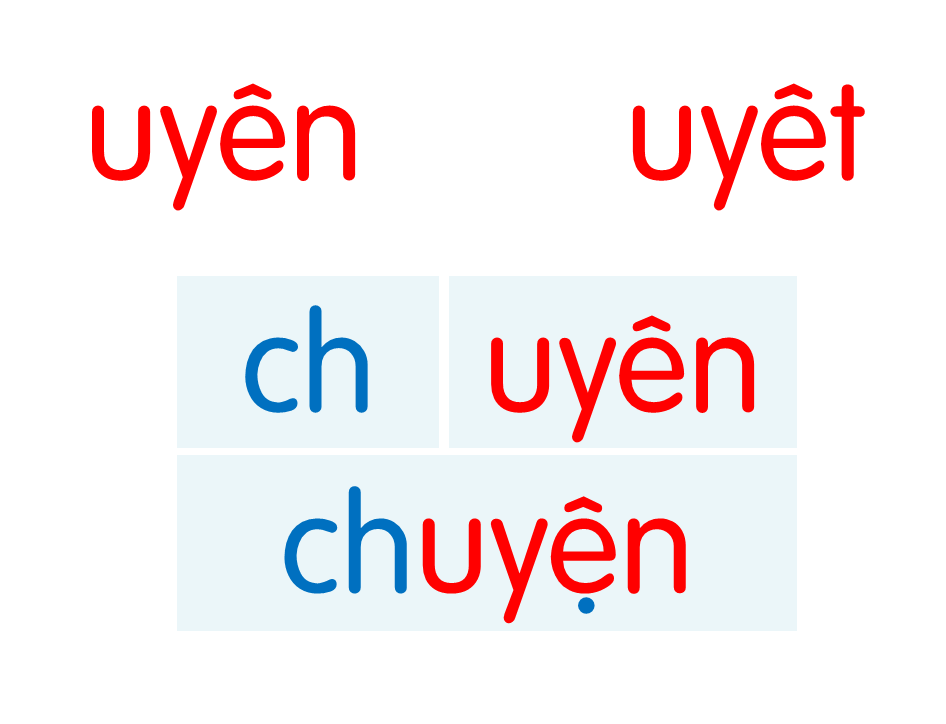 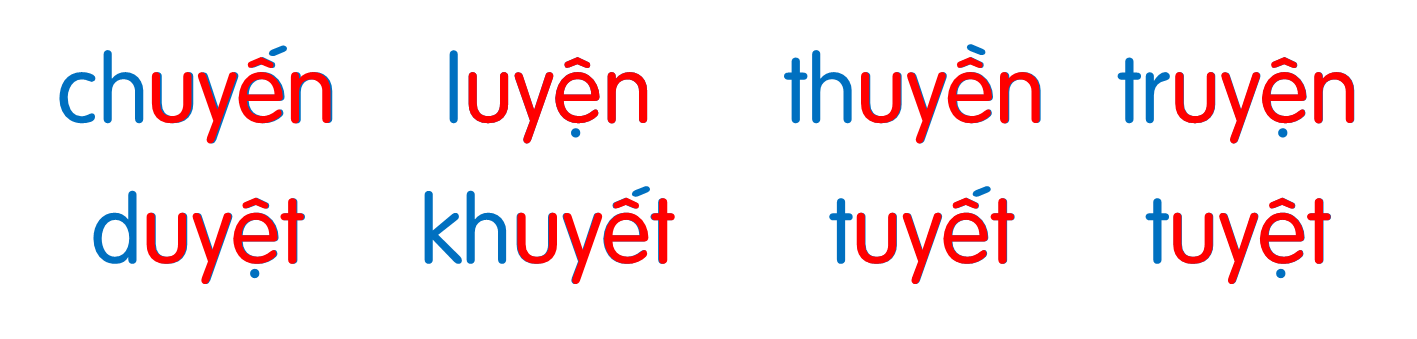 [Speaker Notes: Ôn lại]
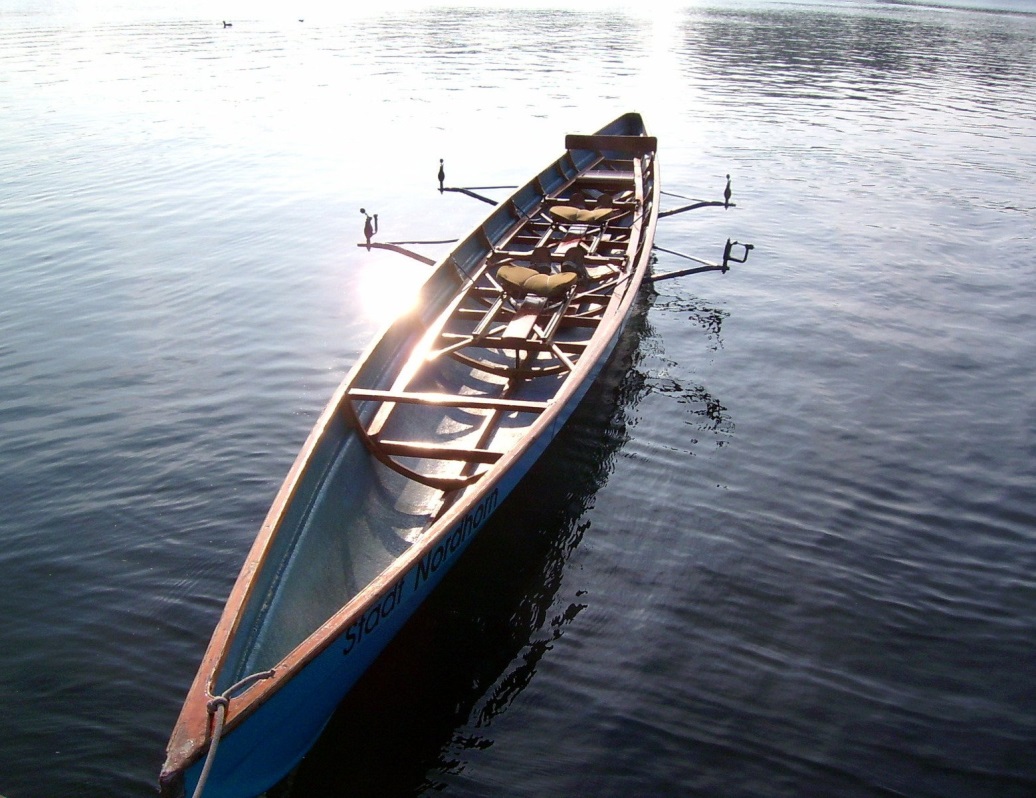 con thuyền
uyên
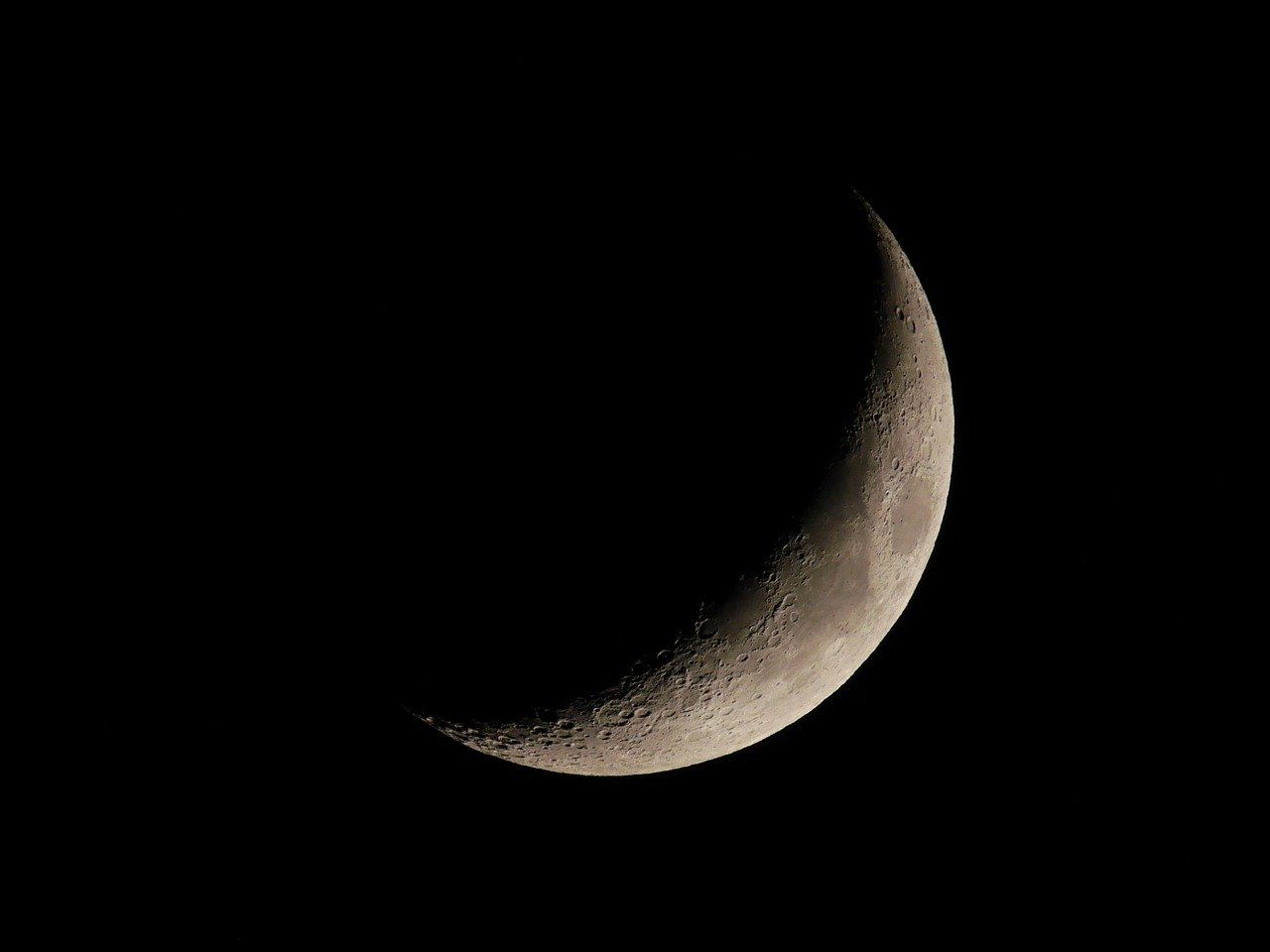 uyêt
trăng khuyết
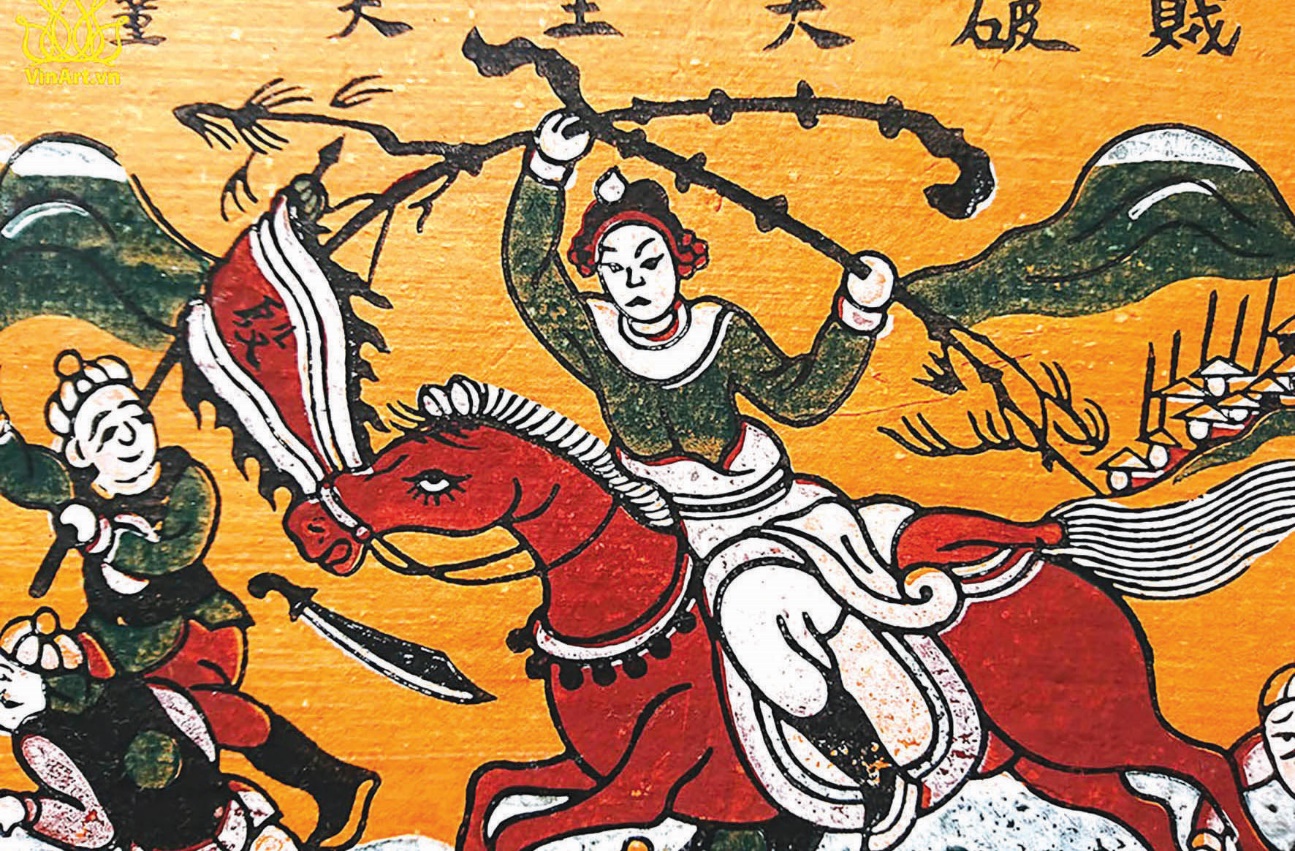 truyền thuyết
uyên
uyêt
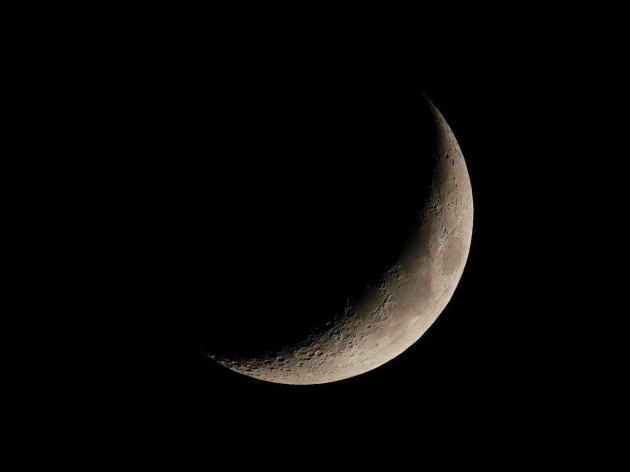 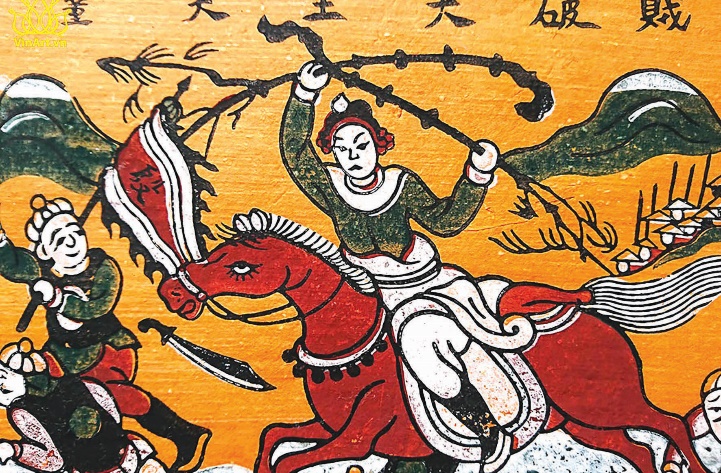 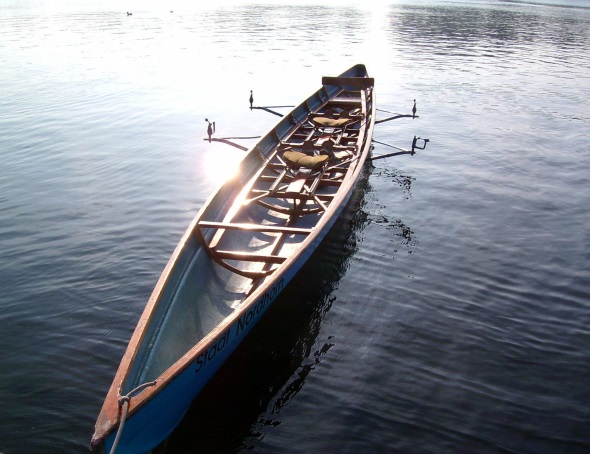 con thuyền
trăng khuyết
truyền thuyết
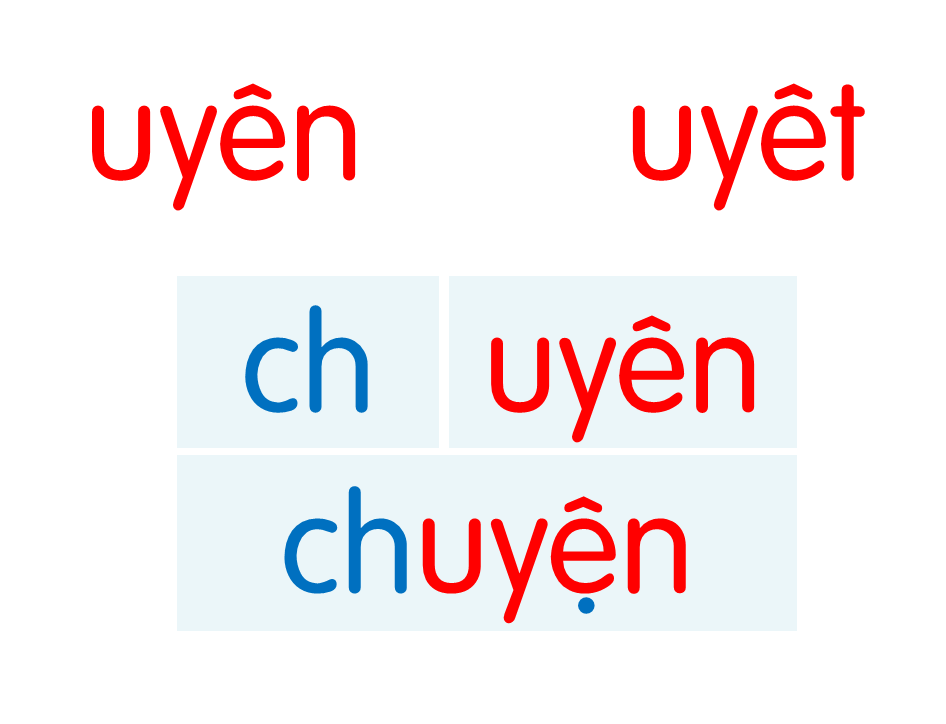 chuyến
luyện
thuyền
truyện
duyệt
khuyết
tuyết
tuyệt
con thuyền
trăng khuyết
truyền thuyết
[Speaker Notes: Ôn lại]
Hướng dẫn viết bảng
4
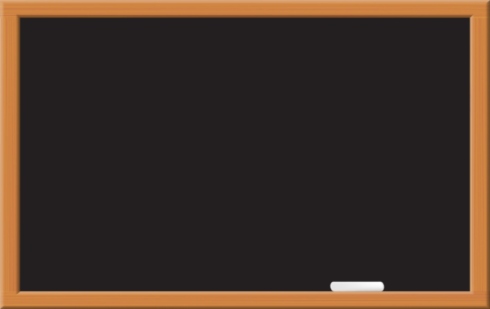 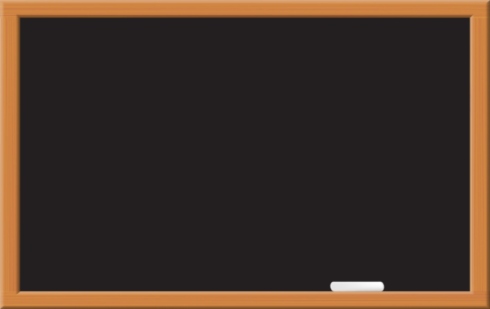 Hướng dẫn viết bảng
4
Ďΐǘn
Ďΐǘn
Ďΐǘt
Ďΐǘt
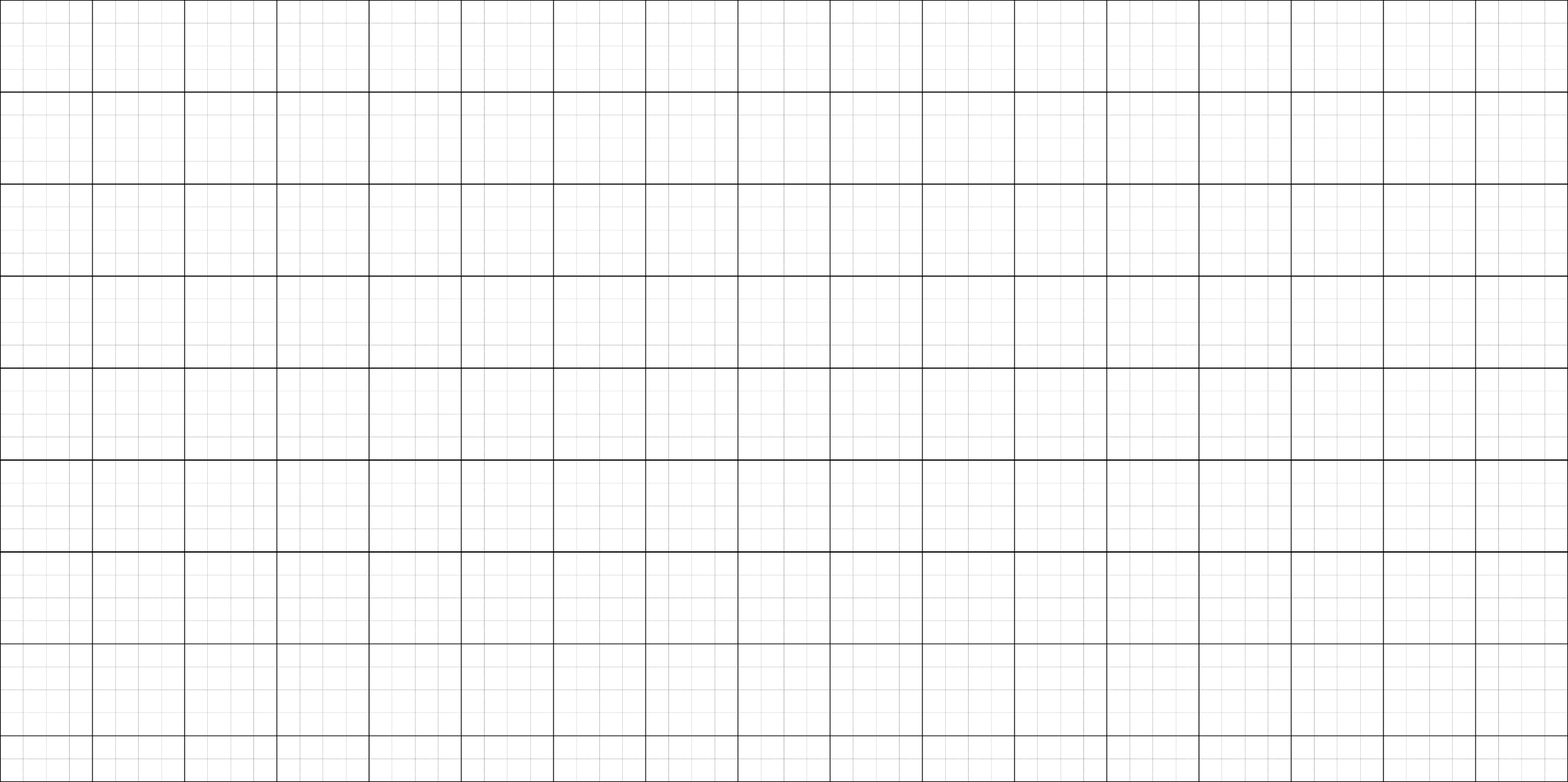 Ǉruΐǚn κuΐǙt
Ǉruΐǚn κuΐǙt
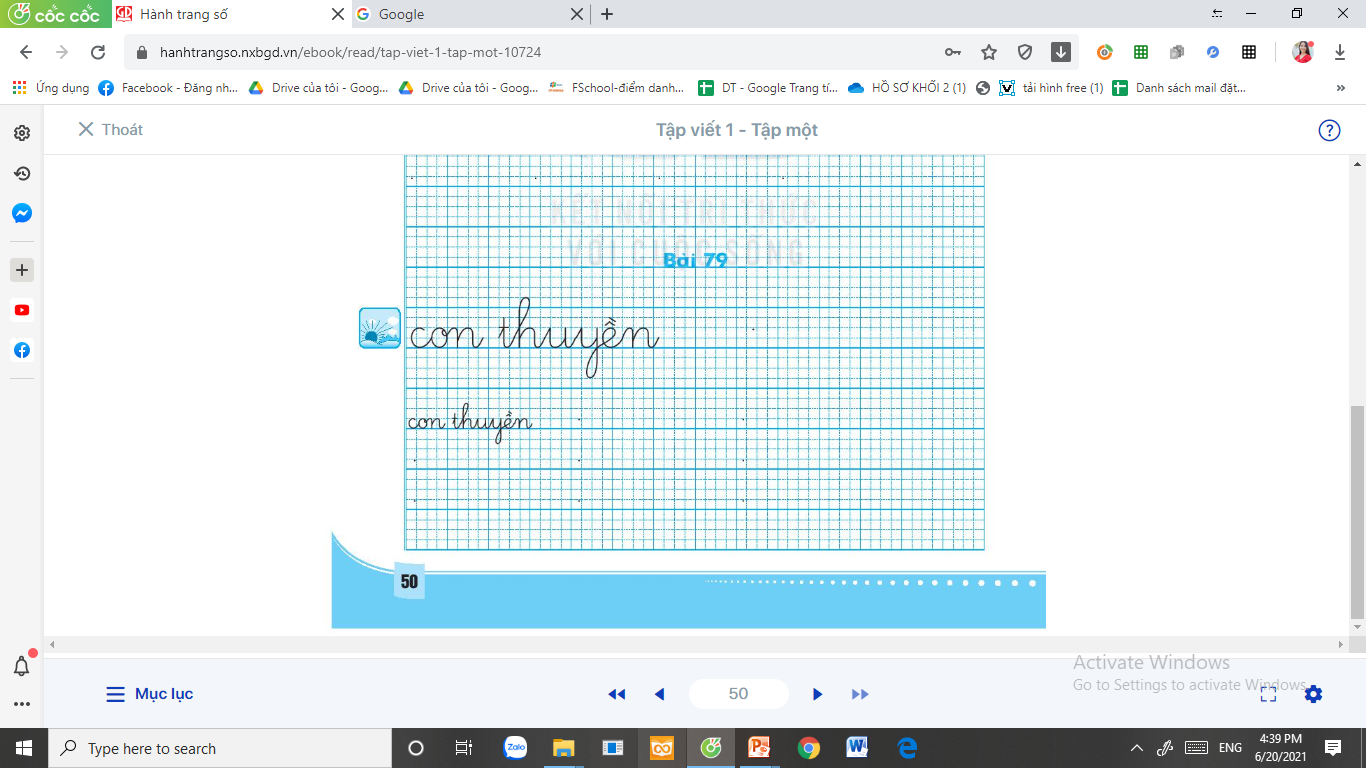 Viết vở
5
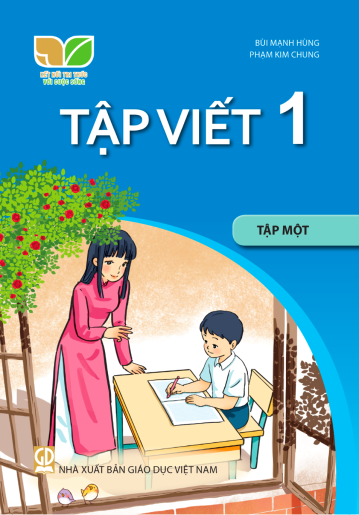 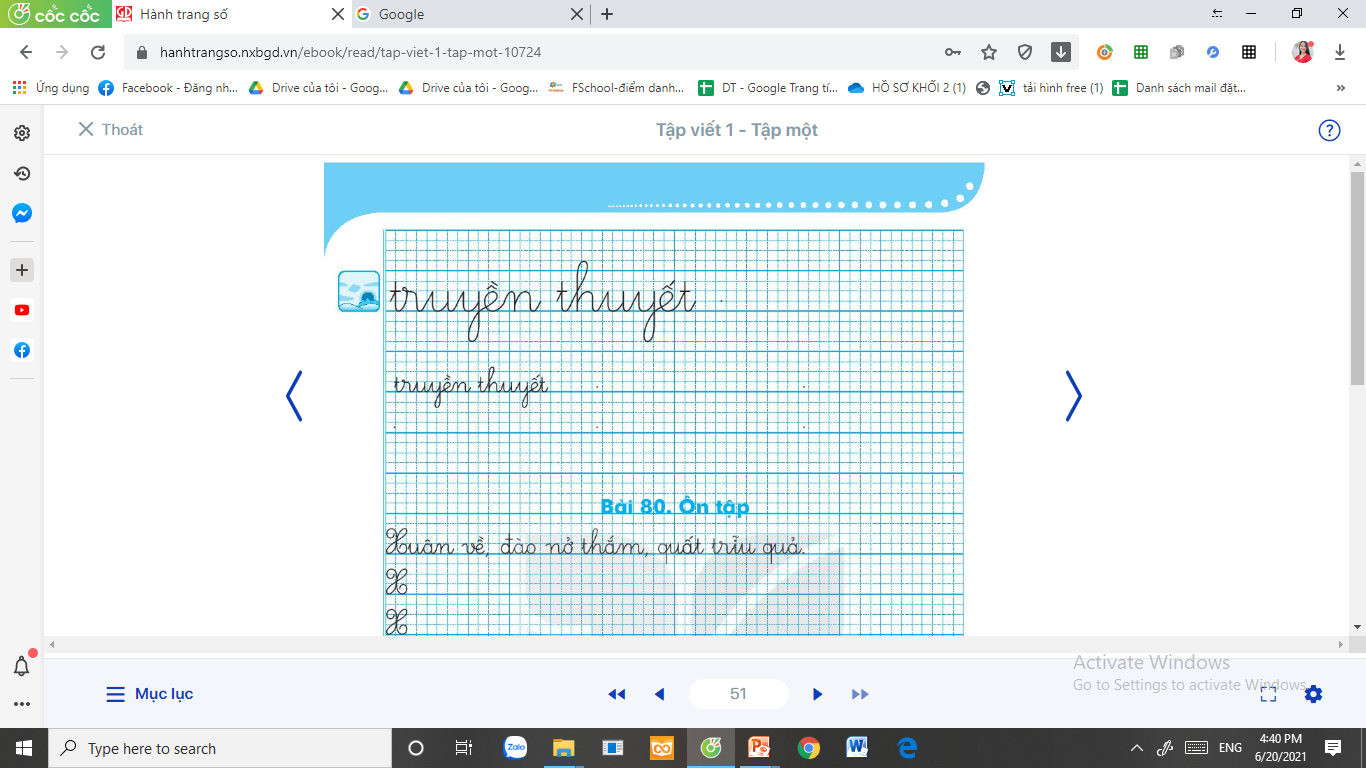 Trang 50, 51
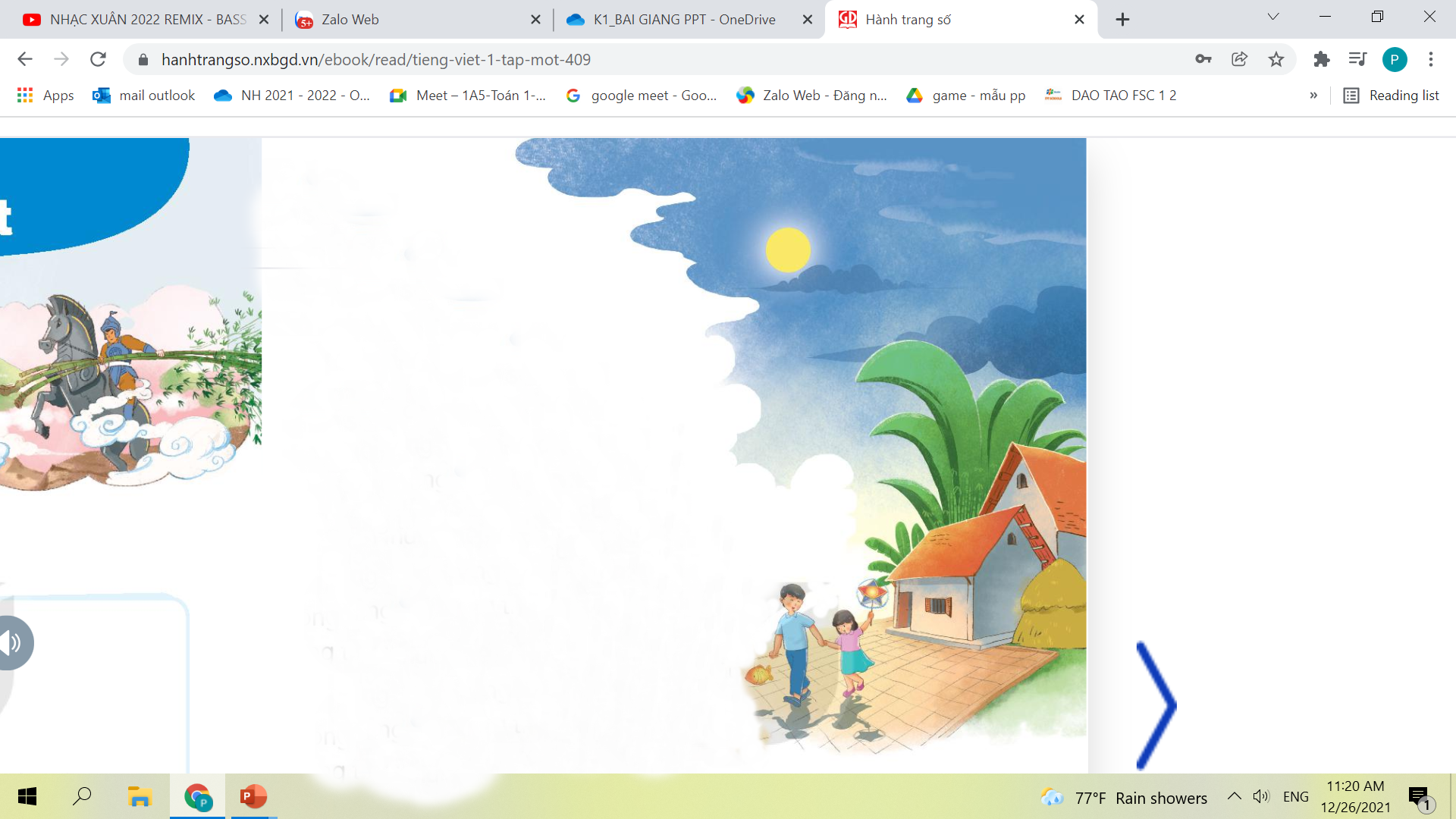 Trăng sáng
Sân nhà em sáng quá
Nhờ ánh trăng sáng ngời.
Trăng tròn như cái đĩa
Lơ lửng mà không rơi.

Những hôm nào trăng khuyết,
Trông giống con thuyền trôi.
Em đi trăng theo bước
Như muốn cùng đi chơi.
(Nhược Thuỷ)
6
Đọc
khuyết
thuyền
[Speaker Notes: Liên hệ facebook cá nhân: https://www.facebook.com/nhilinh.phan/ 
Nhóm: https://www.facebook.com/groups/443096903751589
Hoặc zalo: 0916.604.268 để được hỗ trợ soạn giáo án]
khuyết
thuyền
1
Trăng sáng
Sân nhà em sáng quá
Nhờ ánh trăng sáng ngời
Trăng tròn như cái đĩa
Lơ lửng mà không rơi.
Những hôm nào trăng khuyết
Trông giống con thuyền trôi.
Em đi trăng theo bước
Như muốn cùng đi chơi.
Nhược Thuỷ
2
Trăng sáng
Sân nhà em sáng quá
Nhờ ánh trăng sáng ngời
Trăng tròn như cái đĩa
Lơ lửng mà không rơi.
Những hôm nào trăng khuyết
Trông giống con thuyền trôi.
Em đi trăng theo bước
Như muốn cùng đi chơi.
Nhược Thuỷ
Câu thơ nào cho thấy trăng và bạn nhỏ rất thân thiết?
Sân nhà bạn nhỏ sáng nhờ đâu?
Trăng tròn giống như ….
Trăng khuyết giống như ….
[Speaker Notes: GV có thể hỏi mở rộng thêm ở câu hỏi cuối]
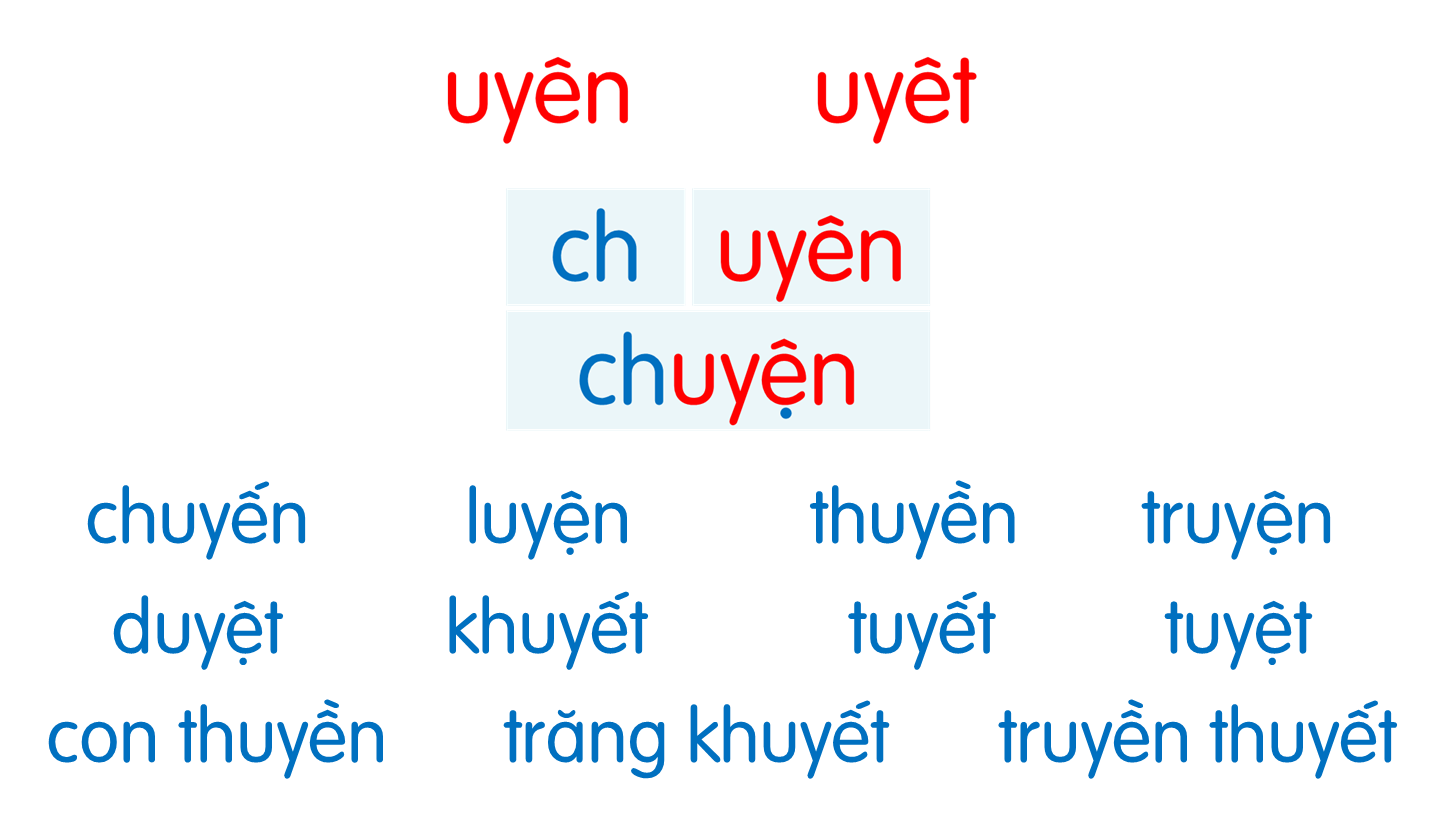 Trăng sáng
Sân nhà em sáng quá
Nhờ ánh trăng sáng ngời
Trăng tròn như cái đĩa
Lơ lửng mà không rơi.
Những hôm nào trăng khuyết
Trông giống con thuyền trôi.
Em đi trăng theo bước
Như muốn cùng đi chơi.
Nhược Thuỷ
Cảnh vật
Nói
7
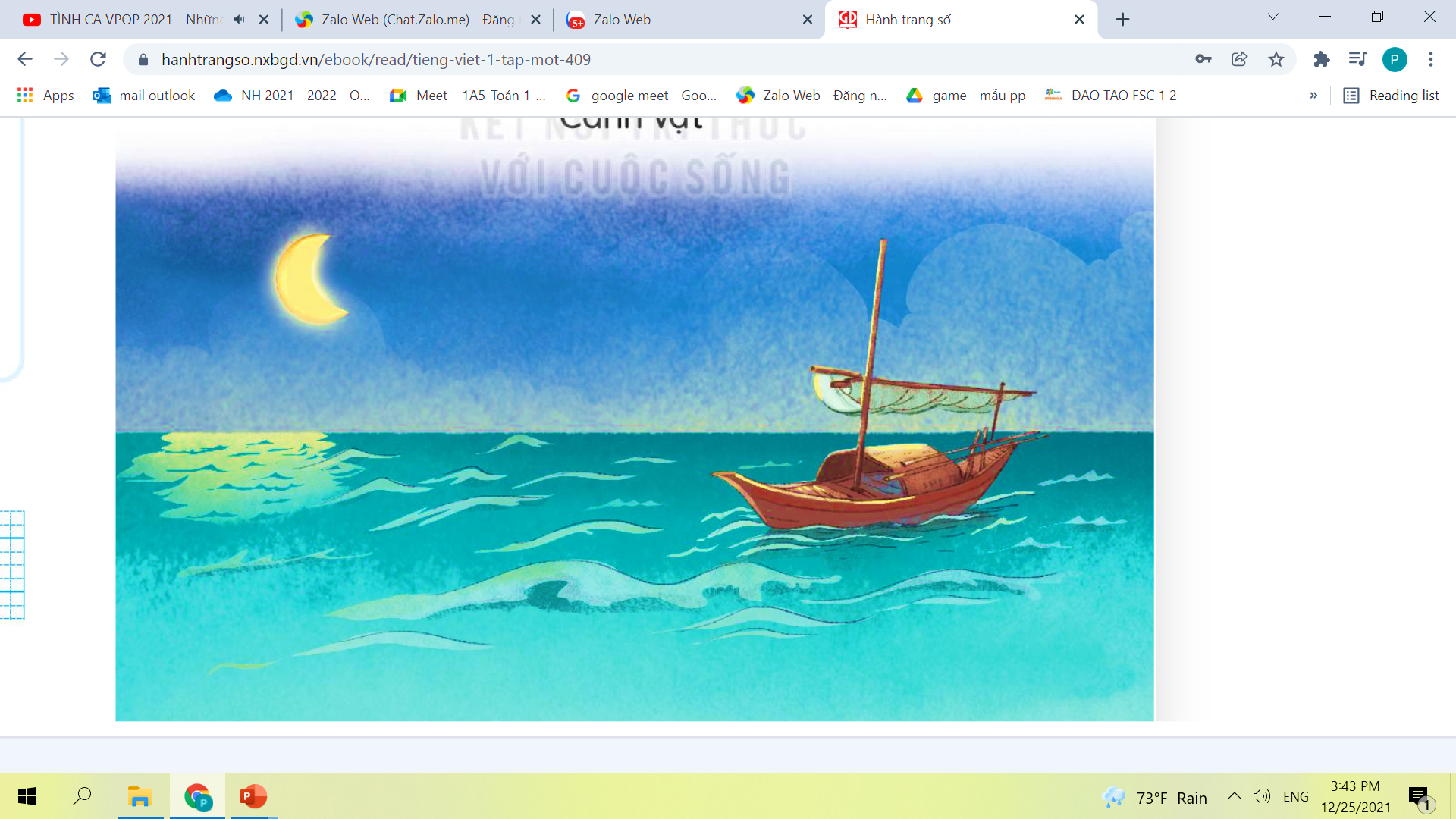 Vận dụng
[Speaker Notes: Liên hệ facebook cá nhân: https://www.facebook.com/nhilinh.phan/ 
Nhóm: https://www.facebook.com/groups/443096903751589
Hoặc zalo: 0916.604.268 để được hỗ trợ soạn giáo án]
Tìm sự vật quanh em 
có tên gọi chứa vần vừa học.
Dặn dò
[Speaker Notes: Liên hệ facebook cá nhân: https://www.facebook.com/nhilinh.phan/ 
Nhóm: https://www.facebook.com/groups/443096903751589
Hoặc zalo: 0916.604.268 để được hỗ trợ soạn giáo án]